Measurement of Relative Efficiency of the Implementation of WCO Policies and Guidelines by the Customs and Commercial Community’
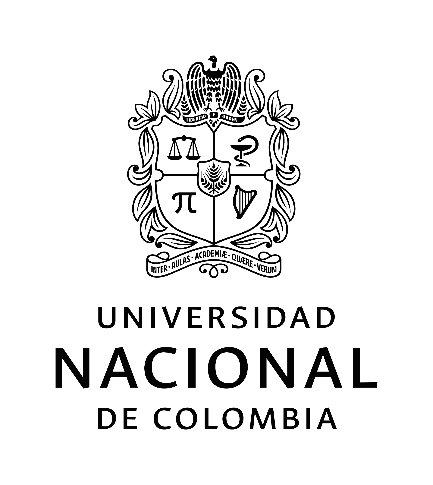 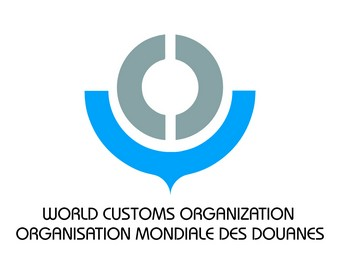 Gloria Rodriguez-Lozano PhD. MSc.
Sebastian Galindo-Cantor MA(c)
Agenda
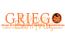 1. Methodology
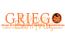 1. Methodology
DEA basic models

Constant Return to Scale (CRS)
Variable Return to Scale (VRS)

Model Orientations

Inputs Orientation
Outputs Orientation
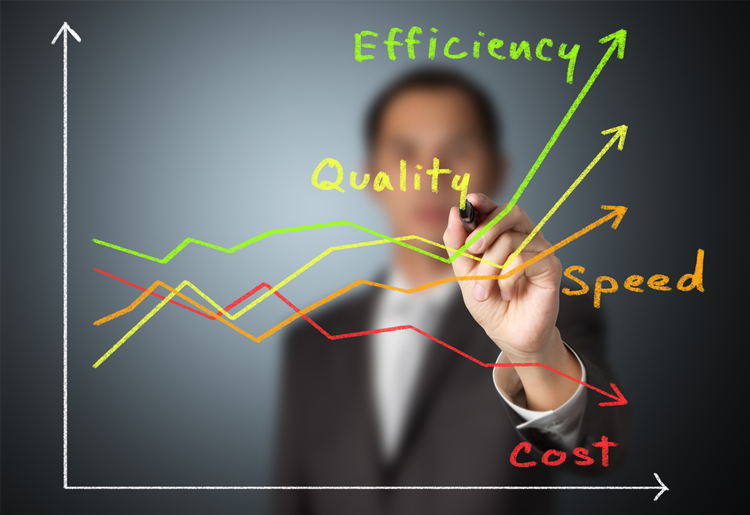 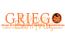 1. Methodology
CRS input-oriented model
Subject to:
Efficient frontier
Y (Output)
1. Methodology
A
CRS input-oriented model
B
Input
X (input)
Source: Own elaboration from Rodríguez (2011).
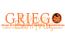 1. Methodology
2.  CRS output-oriented model
Subject to:
Y (Output)
Efficient frontier
1. Methodology
A
CRS output-oriented model
Output Oriented
B
X (Input)
Source: Own elaboration from Rodríguez (2011).
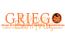 1. Methodology
2.  VRS Input-oriented model
Subject to:
Y (Output)
Efficient Frontier
1. Methodology
A
VRS input-oriented model
B
Input Oriented
Source: Own elaboration from Rodríguez (2011).
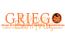 1. Methodology
VRS Output-oriented model
Subject to:
Free at sign.
From
Y (Output)
1. Methodology
Efficient Frontier
A
VRS output-oriented model
Output Oriented
B
X (Input)
Source: Own elaboration from Rodríguez (2011).
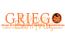 2. Specific DEA model
Input variables:
 
1. Customs staff (number of employees)
2. Difference between manual and electronic import declarations
3. Difference between manual and electronic export declarations
4. Tariff
DMU: 
Countries
Output variables:
1. Imports ($)
2. Exports ($)
3. Time to export: Documentary compliance (hours) 
4. Time to export: Border compliance (hours)  
5. Cost to export: Documentary compliance ($) 
6. Cost to export: Border compliance ($) 
7. Time to import: Documentary compliance (hours) 
8. Time to import: Border compliance (hours) 
9. Cost to import: Documentary compliance ($) 
10. Cost to import: Border compliance ($)
2. Specific DEA model
Considering that there is no definitive evidence of the existence of constant CRS return scales, the VRS model is chosen for the evaluation of relative efficiency. Regarding orientation, two models were run: orientation to outputs and orientation to inputs, since it is considered that for this research it is equally important to increase the outputs as to decrease the inputs.

The data is obtained from the databases of the WCO (2019), World Trade Organization (WTO, 30/04/2020) and World Bank (2018, 2019, 2020). Information is collected from three periods: 2016–2017 (93 countries); 2017–2018 (105 countries) and 2018–2019 (113 countries).
3. Results
3. Results
Efficient countries in all intervals
Source: Own elaboration
4. Conclusions
For the three periods studied, it is evident that efficient countries show a decreasing trend: 43 per cent, 35 per cent and 33 per cent respectively. This shows that, over the years, the countries have less and less interest in the effective implementation of the policies and guidelines issued by the WCO.
The percentage results described above show that, for the vast majority of countries—2016–2017 (57%), 2017–2018 (65%), and 2018–2019 (67%) - it is necessary to improve the levels of policy implementation and guidelines generated by the WCO. 
Only 28 countries are efficient for the two models in the three periods studied.
5. References
Rodríguez, G. (2011). Indicadores DEA (Data Envelopment Analysis) de eficiencia y productividad para las actividades de extensión universitaria. Bogotá: Universidad Nacional de Colombia – Facultad de Ciencias Económicas.